Career Exploration PlatformsFlex Day – Oct. 2020
Guided Pathways 
     –Career and Program Mapping Workgroup
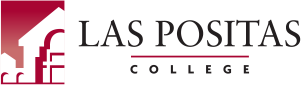 Early Career Exploration
Early career exploration helps students find their purpose, focus, and direction. Saving them time, money and angst. Early exploration will positively impact the “undecided” student to enter their pathway sooner.
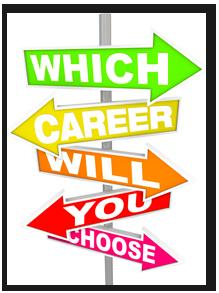 Less “undecided” students
More career interventions
Less accumulated units
More degrees, certificates, and transfer
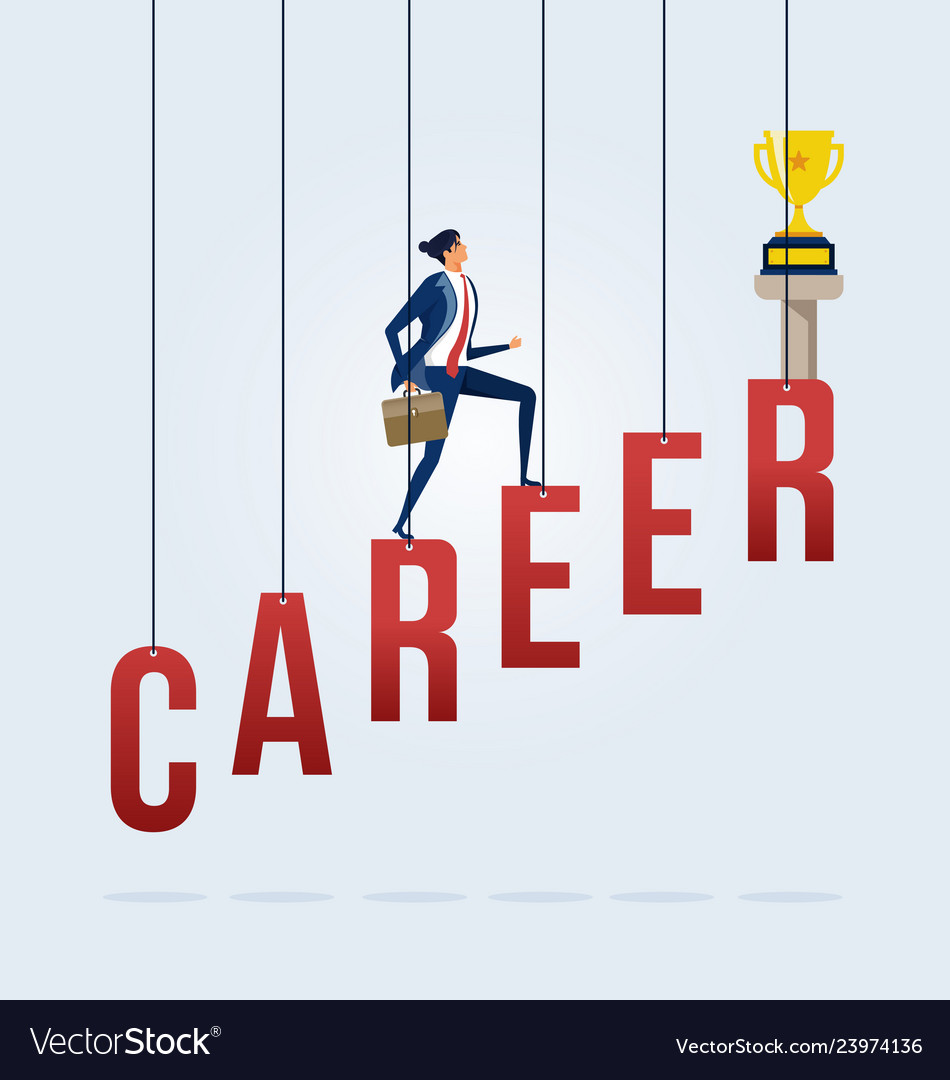 Career Development Continuum
Career Exploration
(Undecided Students)
Assessment
Career Courses
“Career Jam”
Career Counseling
Outcomes
Declared Major
Educational Plan
Career Confirmation
(Somewhat Decided)
Department symposiums
Major course completion
Informational Interviewing
Job shadowing
Outcomes
Retention
Persistence
Career Preparation
(Fully Decided)
Resume/ Interview skills
Internships
Job placement
Outcomes
Degrees
Transfer 
Jobs
Regional living wage
Agenda / Instructions
Agenda:
Career Exploration Platform Vendor Presentation:
                  VitaNavis (~20 min.)
                  Career Coach (~20 min.)
Users include: Students, PCN faculty, Counselors, Career Center, CTE staff and anyone on campus.  Discuss and hopefully come to consensus on recommendation of one or both. 
Review, discuss, and make recommendations.

Participant Instructions: 
 Take digital notes during presentations 
 Share notes (cut/paste) on Jamboard during discussion
 Discuss
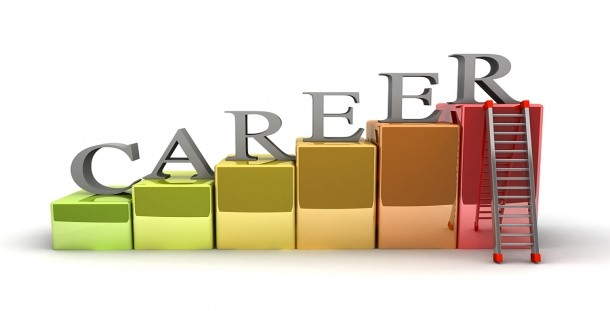 [Speaker Notes: https://jamboard.google.com/d/1YGPCFGElRL4cbK3mOtDS0gd5A9mUIs3iJjR7HVLRwXw/edit?usp=sharing]
Guided Pathways – Program Mapping and				 Career Workgroup
Join us!
	2nd Friday 1-3pm 
	Email: Jill Carbone and Joel Gagnon
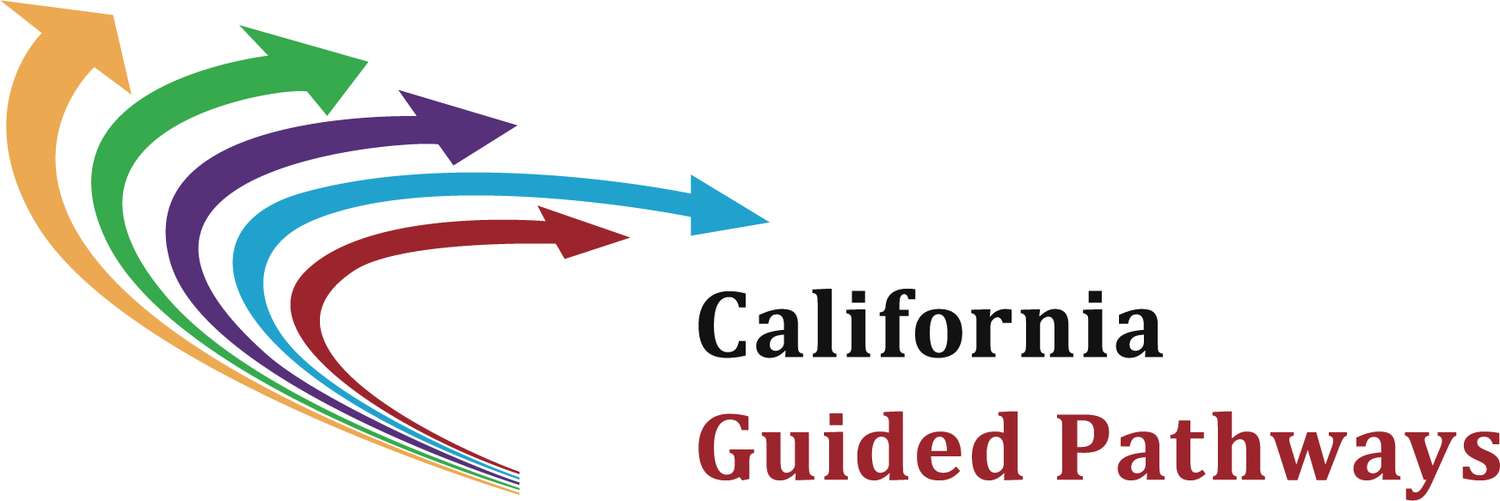